Communication Crossroads: The Unanticipated Consequences of Assessment
Donna Handley, David Harding, Catherine Reese
Master of Public Administration  (MPA) Program
College of Arts & Sciences
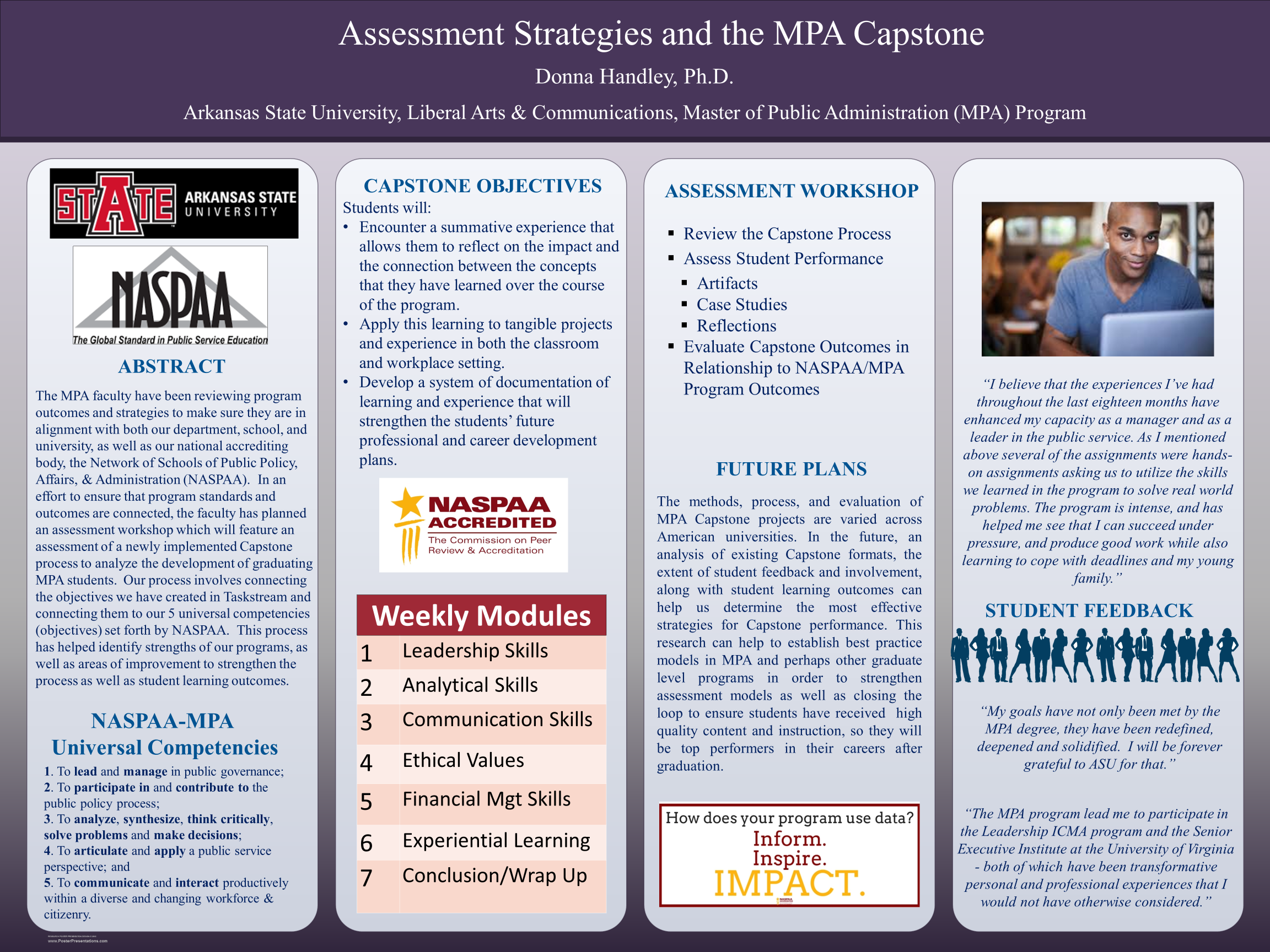 2018
Year in Review:  2018
Focus on 5 Universal Competencies
Data Review
Student Documentation and Reflection
AState Assessment guidelines


PHASE I
Learning
Current Year:  2019
Connect the Outcomes:  
Accreditation (Universal Competencies) with AState Assessment 
Gather More Data: 
Student Documentation and Reflection
Revise our AState Assessment Process


PHASE II
Streamlining
Next Year:  2020
Complete our Review of Program/Learning Outcomes:  
First Cycle complete 
Review the Data: 
Solidify Performance Measures/Documentation
Revise as needed
Set Benchmarks


PHASE III
Closing the Loop
Unanticipated Outcomes
We used the Office of Assessment syllabi evaluations to initiate program/quality improvement measures
Lessons learned:  
Keep adjuncts informed
Reconcile program accreditation needs with HLC needs
Update and manage compliance records
The need for consistent communication among faculty members to enhance quality and accomplish program goals and student learning outcomes

PHASE III
Closing the Loop
Thank you!